Resumão do Princípio Fundamental da Contagem
Análise Combinatória

Prof. Paulo R. P. Santiago
Contar e classificar subconjuntos finito em certas condições
Aplicações:
Probabilidade ⇒ Prob(a) = a / n (a eventos favoráveis / n eventos possíveis)
Permutação ⇒ P = n! (quantas vezes eu posso dispor n jogadores em n posições)
A(n,k) = n! / (n-k)! (Arranjo simples: sem repetir um jogador - a ordem importa)
C(n,k) = n! / ((n-k)! k!) (Combinação montar uma defesa com n jogadores entre k lugares disponíveis sem repetir um jogador - a ordem não importa)
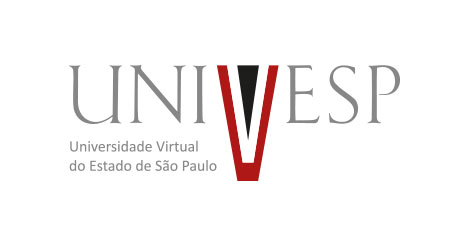 Engenharia Univesp - Estatística - 08º Bimestre
https://www.youtube.com/playlist?list=PLxI8Can9yAHdJq561NyRN9wZpTqVJn0Z0
A(n,k) = n! / (n-k)!
12 * (A(234,3) = 234! / (234-3)!)
D3 D4 … D236
Cuesta
Gil